M
A
T
R
I
X
2
S
W
I
K
U
N
D
E
M11
De puntspiegeling
© André Snijers
De puntspiegeling
M11
Een bijzondere draaiing
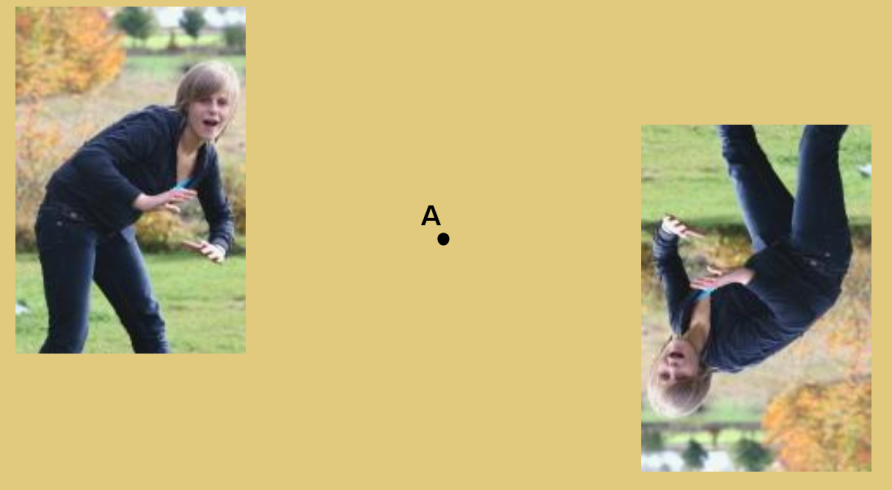 Begrippen
Een puntspiegeling is een draaiing met een draaihoek van  180° of -180°.
Het centrum van de draaiing is het spiegelpunt.
De puntspiegeling
M11
wat gespiegeld wordt (tussen ronde haakjes)
spiegelbeeld
naam van het spiegelpunt
(wordt een beetje lager geschreven, hoofdletter)
spiegeling (kleine letter)
De puntspiegeling
Symbolen
sO (A) = A’
sO(A) = A’ lees je als
het spiegelbeeld van A door puntspiegeling met spiegelpunt O is A’.
Stappenplan
Het spiegelbeeld van een punt tekenen.
De puntspiegeling
M11
O is een symmetriemiddelpunt van figuur F
Het symmetriemiddelpunt
Teken in parallellogram ABCD de 
diagonalen.
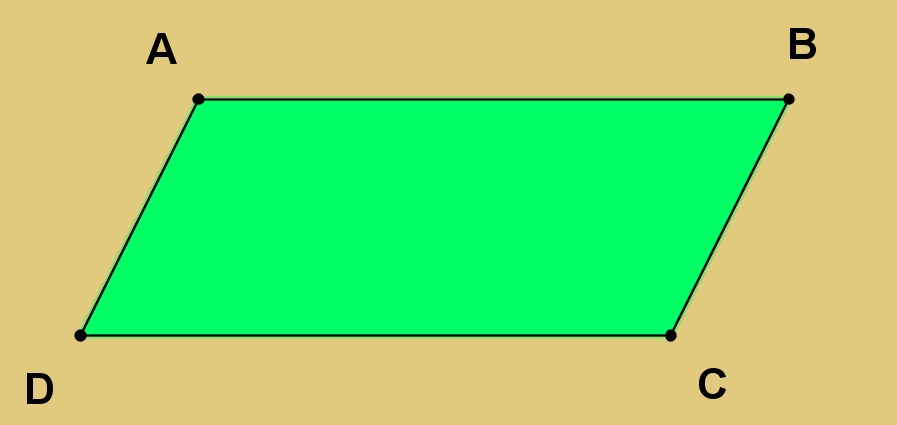 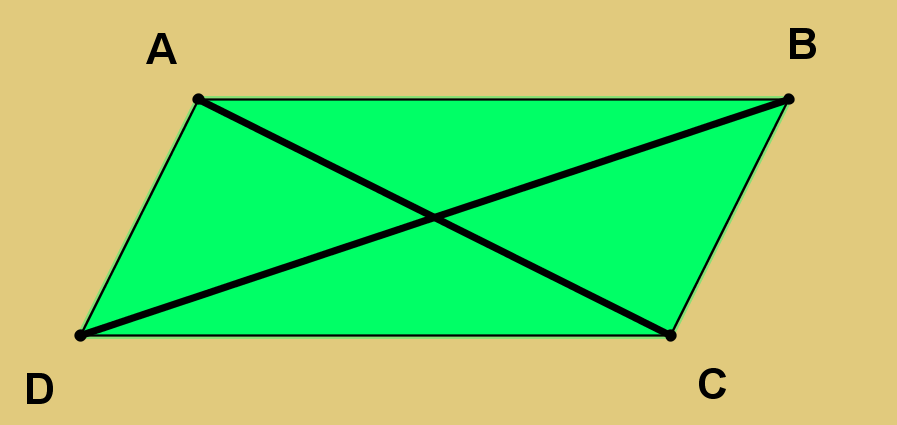 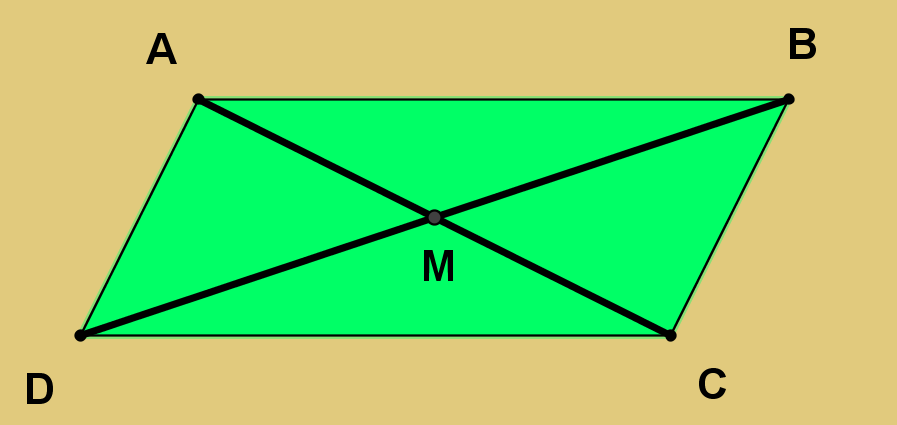 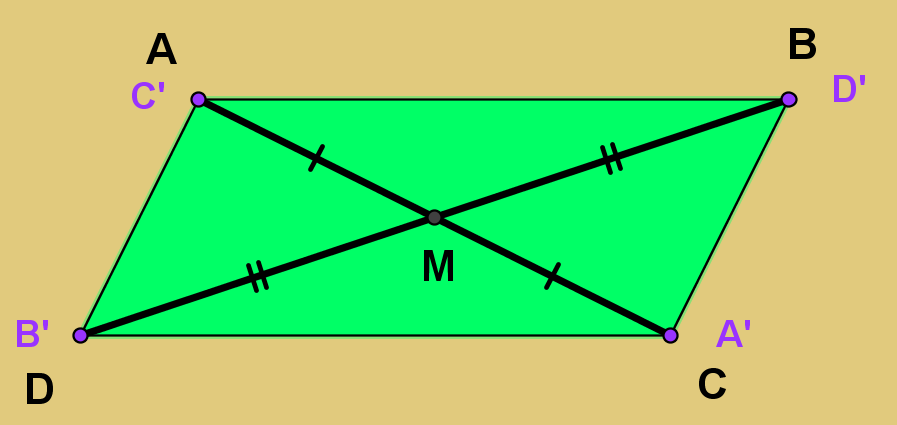 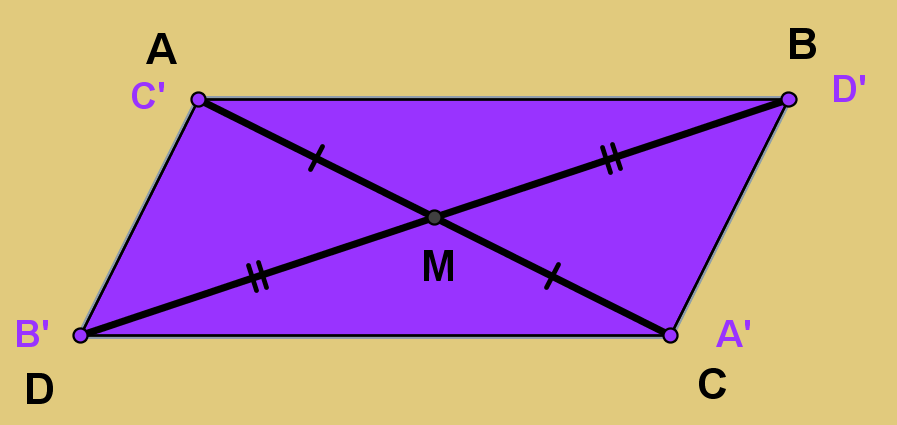 Noem het snijpunt van de diagonalen M.
Spiegel parallellogram ABCD t.o.v. het 
punt M.
Het spiegelbeeld A’B’C’D’ valt  samen 
met het parallellogram ABCD.
Begrippen
Een symmetriemiddelpunt van een figuur is het spiegelpunt dat de figuur op zichzelf 
spiegelt.
sO(fig. F) = fig. F